IDEGEN NYELVI KÖVETELMÉNYEK
Nappali tagozaton
MATE KÁROLY RÓBERT CAMPUS
2024/25. tanév
AZ OKLEVÉL MEGSZERZÉSÉNEK FELTÉTELE
Nyelvvizsga bizonyítvány már egy szakon sem szükséges az oklevél megszerzéséhez.

Szaknyelvet minden szakon kötelező tanulni.

Az idegen nyelvi tárgyak teljesítése kritériumkövetelmény, azaz kötelező teljesíteni a záróvizsga előtt.
VÁLASZTHATÓ IDEGEN NYELVEK
Gyöngyösön oktatott nyelvek:
angol
német
francia
Mivel szaknyelvet is kell tanulniuk, azt a nyelvet legyenek szívesek választani, amelyből erősebb alapokkal rendelkeznek!
Kezdő nyelvet nem oktatunk.
IDEGEN NYELVI TÁRGYAK
Felsőoktatási szakképzésen:
Angol / Német / Francia nyelv 1-2.
Gazdasági / Agrár szaknyelvi angol / német / francia

Alapképzésen:
Angol / Német / Francia nyelv 1-2.
Gazdasági / Agrár szaknyelvi angol / német / francia 1-2.

Mesterképzésen:
Gazdasági / Agrár szaknyelvi angol / német / francia 1-2.
TÁRGYFELVÉTEL
Az idegen nyelvi tárgy felvételének határideje:
szeptember 15.

Kinek kell felvennie:
MINDEN nappali tagozatos hallgatónak
FELMENTÉSEK
Nyelvtanulási nehézségekről kiadott hivatalos szakértői vélemények (SNI, BTMN)
Tantárgybefogadás (korábban, más képzésben teljesített nyelvi tárgyak beszámítása)
Nyelvvizsga bizonyítványok
FELMENTÉSEK 1: SZAKÉRTŐI VÉLEMÉNY
Nyelvtanulási nehézségekről kiadott hivatalos szakértői vélemények (SNI, BTMN):
Amennyiben hivatalos szakértői vélemény alapján felmentést kér az idegen nyelv tanulása alól, kérelmét a Tanulmányi Osztályra kell beadnia legkésőbb szeptember 15-ig.
A kérelem jóváhagyása után “Felmentve” kerül rögzítésre a Neptunban.
Ebben az esetben is fel kell vennie a tárgyat és a kurzust.
FELMENTÉSEK 2: TANTÁRGYBEFOGADÁS
Korábban, más képzésben teljesített nyelvi tárgyak beszámítása:
Ha a korábbi és a jelenlegi tárgy tematikája között min. 75%-os egyezés van:
A Neptunon keresztül szeptember 29-ig nyújthat be tantárgybefogadási kérelmet.
A kérelem jóváhagyása után “Elfogadva” kerül rögzítésre a Neptunban. 
Ebben az esetben is fel kell vennie a tárgyat és a kurzust.

Ha a két tematika között nincs min. 75%-os egyezés:
Teljes felmentés nem, de bizonyos kedvezmények ebben az esetben is megillethetik. 
Ezt a nyelvtanárával legyen szíves személyesen egyeztetni az első oktatási héten!
Ebben az esetben is fel kell vennie a tárgyat és a kurzust.
FELMENTÉSEK 3: NYELVVIZSGA
Alapfokú nyelvvizsga esetén be kell járnia a nyelvórákra.
Középfokú (B2) és felsőfokú (C1) komplex nyelvvizsga esetén az óralátogatási kedvezmény részleteit a nyelvtanárával legyen szíves egyeztetni az első tanórán!
Ebben az esetben is fel kell vennie a tárgyat és a kurzust.
***
Hány félévben kaphat óralátogatási kedvezményt?
Középfokú (B2) és felsőfokú (C1) komplex általános nyelvvizsga esetén: 1. és 2. félévben
Középfokú (B2) és felsőfokú (C1) komplex szakmai nyelvvizsga esetén: minden félévben
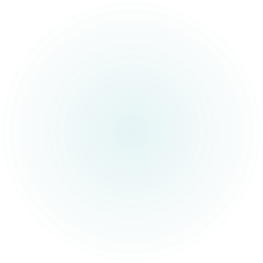 FONTOS ÉV ELEJI TEENDŐK
A szaknak megfelelő nyelvi kurzus mielőbbi felvétele (lehetőleg szept. 8-ig)

Megjelenés az 1. nyelvórán

B2 vagy C1 nyelvvizsga esetén az eredeti bizonyítvány bemutatása a nyelvtanárnak az 1. nyelvórán
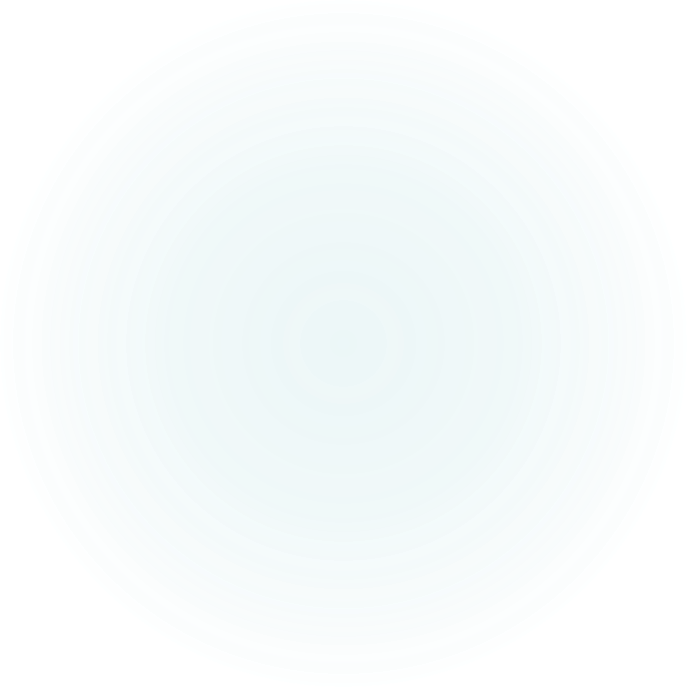 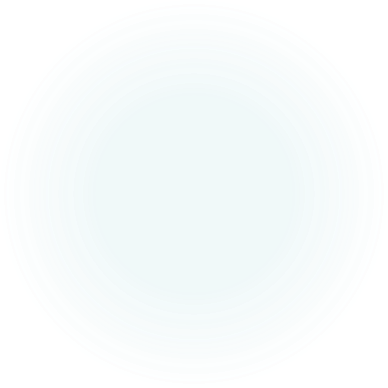 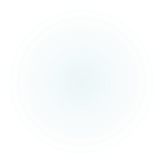 HALLGATÓINK NYELVTANÁRAI
Angol nyelv:
Fentor Zsuzsanna
Szabó Rozália

Német nyelv:
Molnárné Krajcsovicz Magdolna

Francia nyelv: 
Vizsnyiczai Zita
Amennyiben további kérdésük van, 
Szabó Rozália
szakcsoportvezetőhöz legyenek szívesek fordulni az alábbi email-címen: 

szabo.rozalia@uni-mate.hu